Masaüstü Yayıncılık
Arş. Gör. Dr. Deniz Atal
Kitap, dergi gibi yayınları masa başında, bilgisayar destekli olarak, baskı ya da yayına hazırlama işidir. Günümüzde gerek baskı ile ilgili ön hazırlık çalışmaları, gerek fotoğrafçılık tekniklerinin tamamı masa başında (masaüstü yayıncılık) yolu ile yapılmaktadır.
Masaüstü Yayıncılık Programları
InDesign 
QuarkXPress 
Scribus
Canva
Canva
Kartvizit, Sunum, Afiş, Poster, Menü, Broşür, Bülten, Poster ve Davetiye vb.
Kullanımı basit
Hazır arayüz ve şablonlar
Online kullanım
Program kurulumuna gerek yoktur.
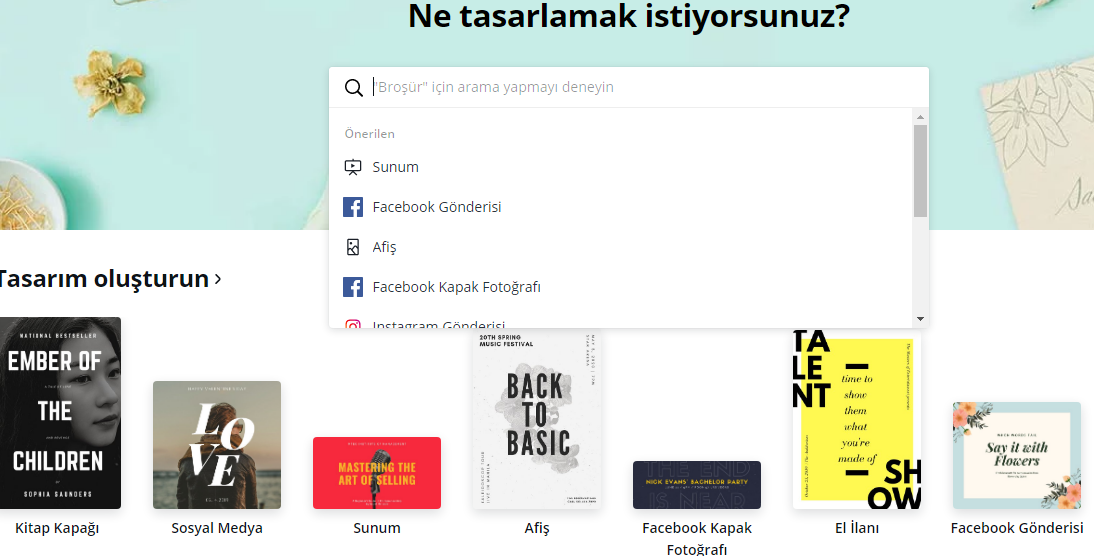 Öncelikle kullanacağınız şablonu seçin
Kütüphanesinden seçtiğiniz bir görseli ya da kendinizin yüklemiş oldğu görselleri kullanabilirsiniz. 
Metin kutusunu tıklayarak yazmak istediğiniz içeriği yazabilir, gerekli tasarımları yapabilirsiniz. 
Arka plan, renkler vb. pek çok tasarımı istediğni biçimde tasarlayabilirsiniz.
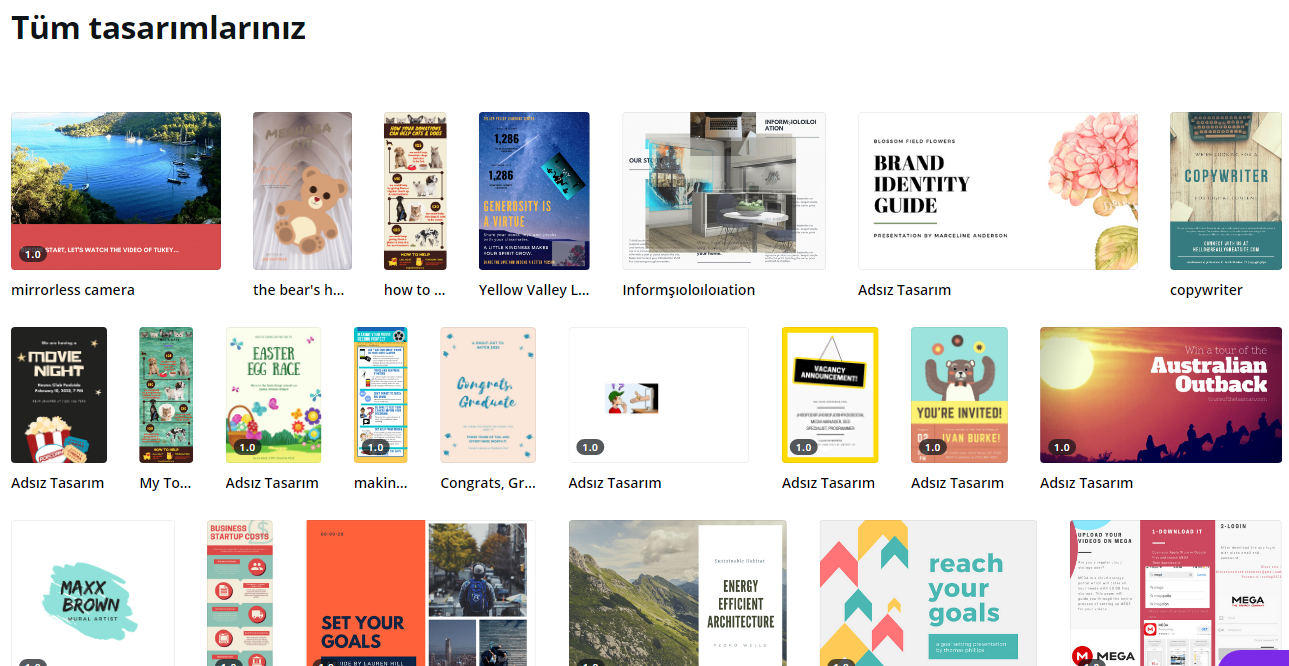 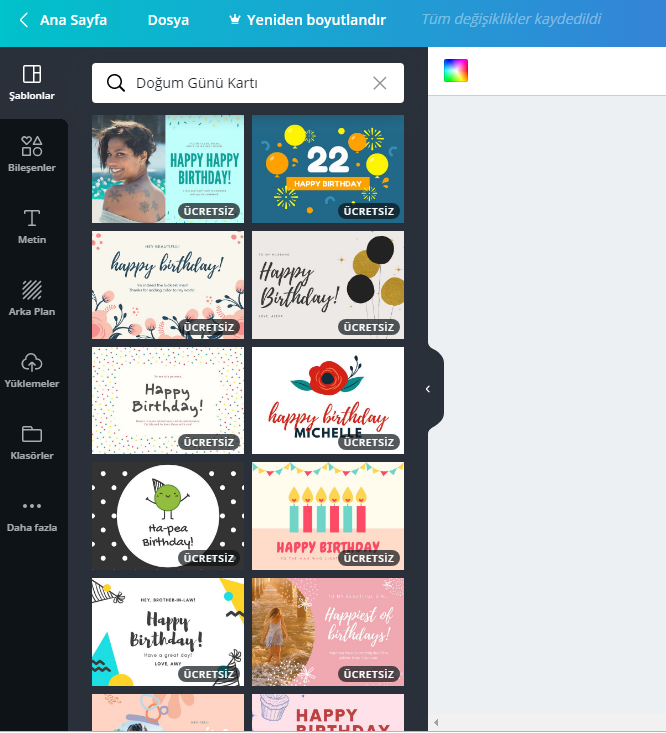 Diğer Programlar
Adobe Creative Cloud
ADOBE Photoshop
Ms Publisher
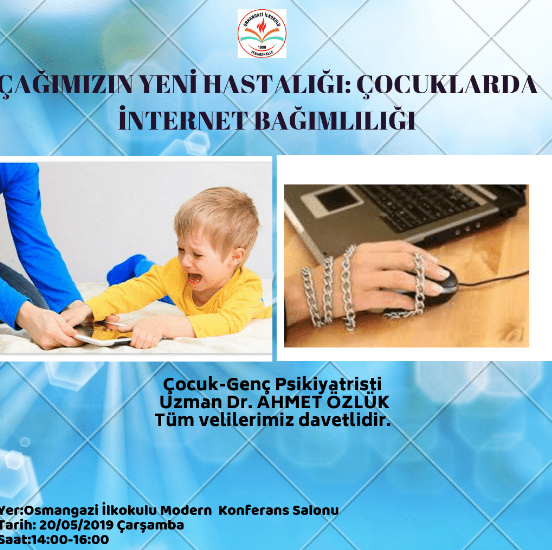 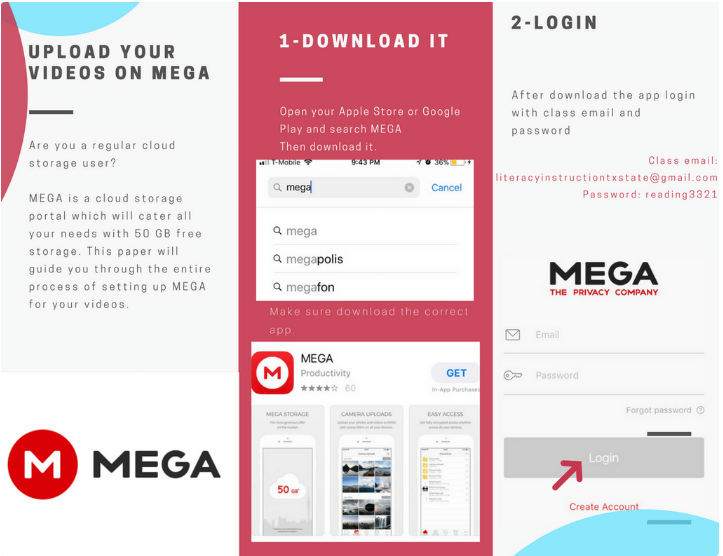